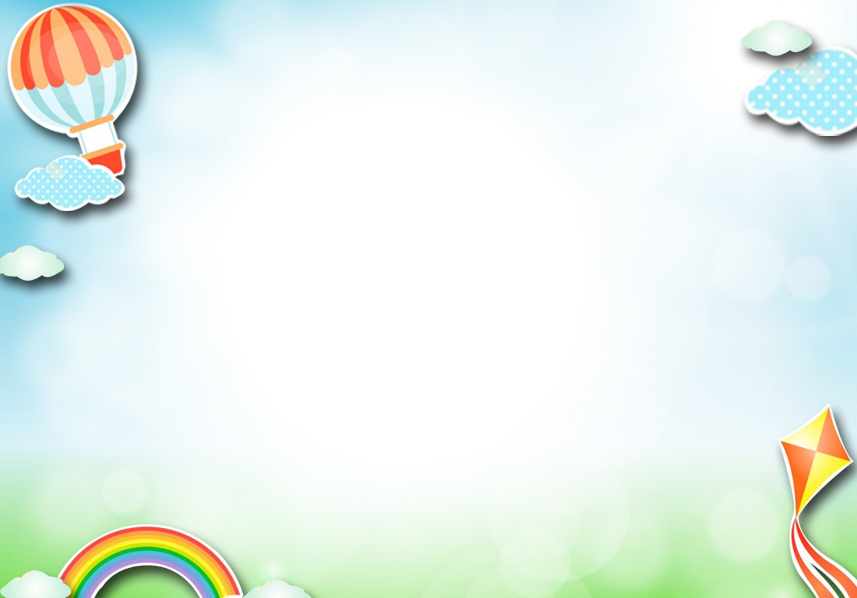 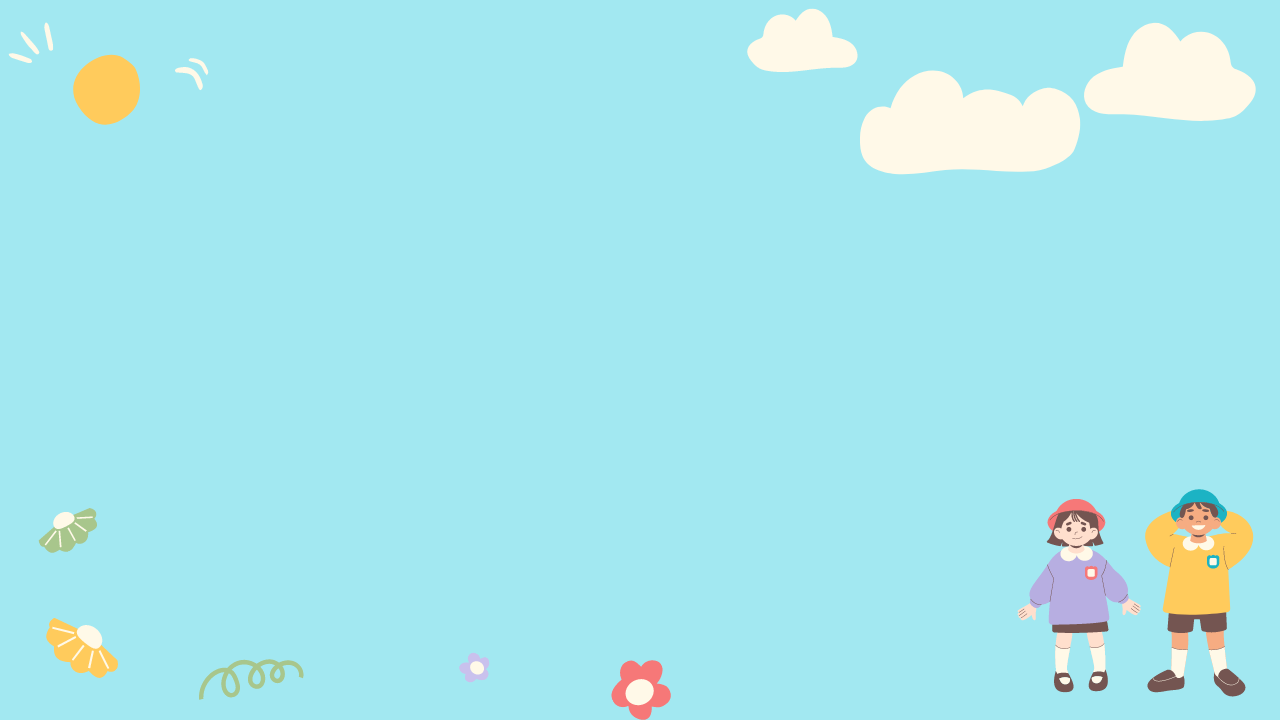 bbbbbbbbbbbbbbbbbbbbbbbbbbbbbbbbbbbbbbbbbbbbbbbbbbbbbbbbbbbbbbbbbbbbbbbbbbbbbbbbbbbbbbbbbbbbbbbbbbbbbbbbbbbbbbbbbbbbbbbbbbbbbbbbbbb
d
d
b
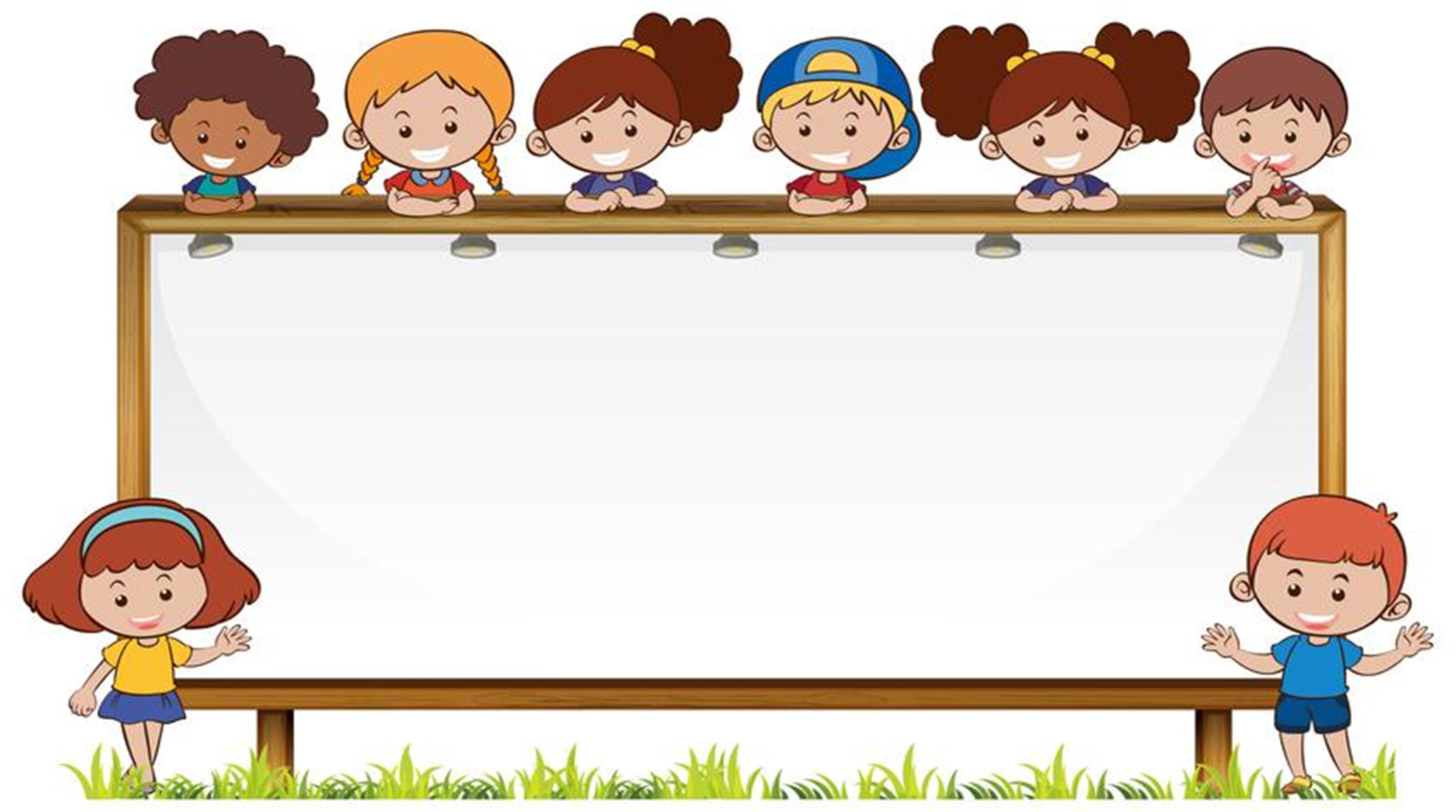 Trò chơi:Mắt ai tinh
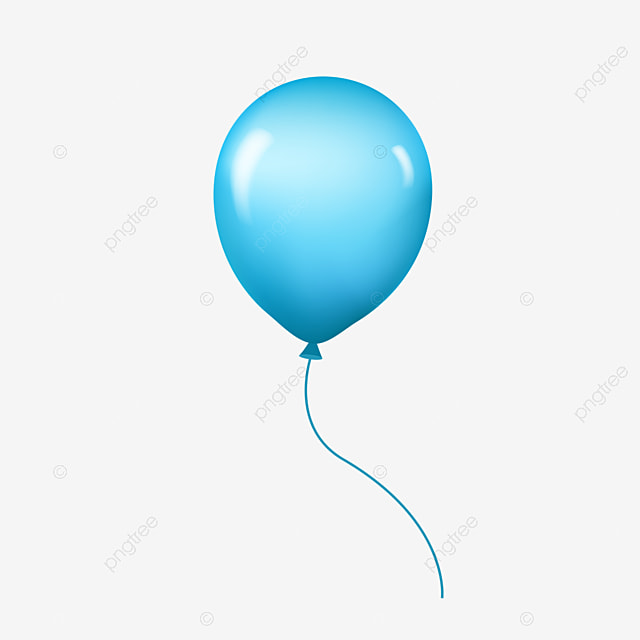 ®
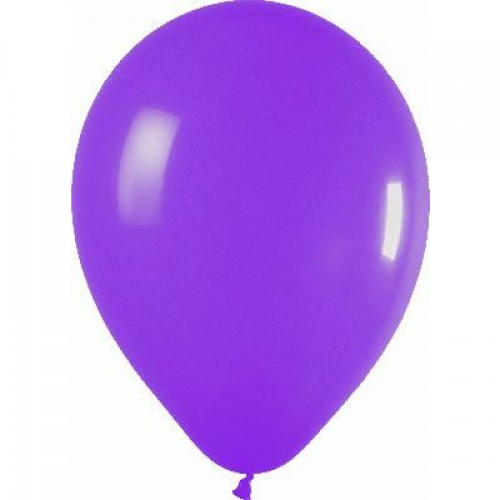 b
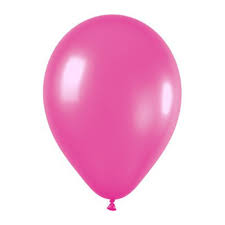 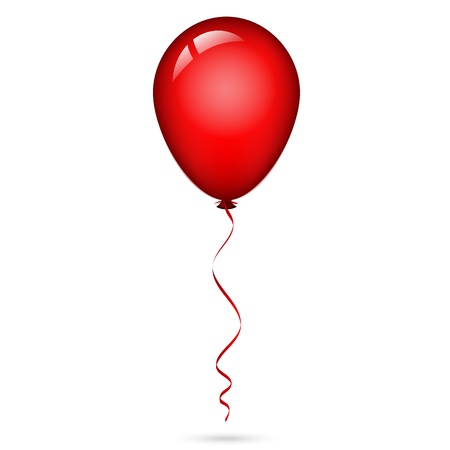 u
ª
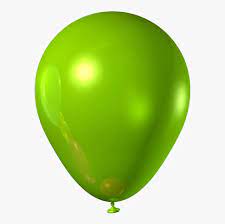 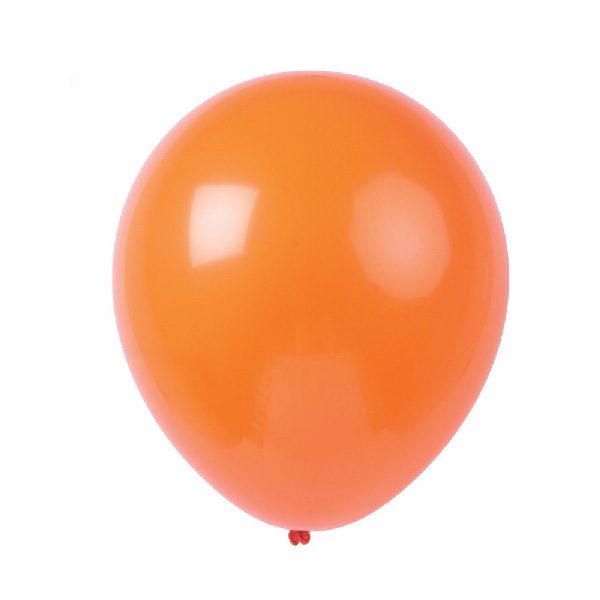 i
¨
c
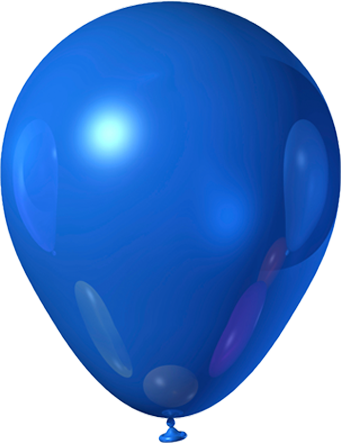 Giới thiệu chữ b
o
b
Giới thiệu chữ
d
o
d
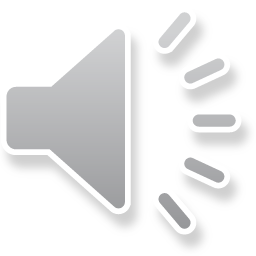 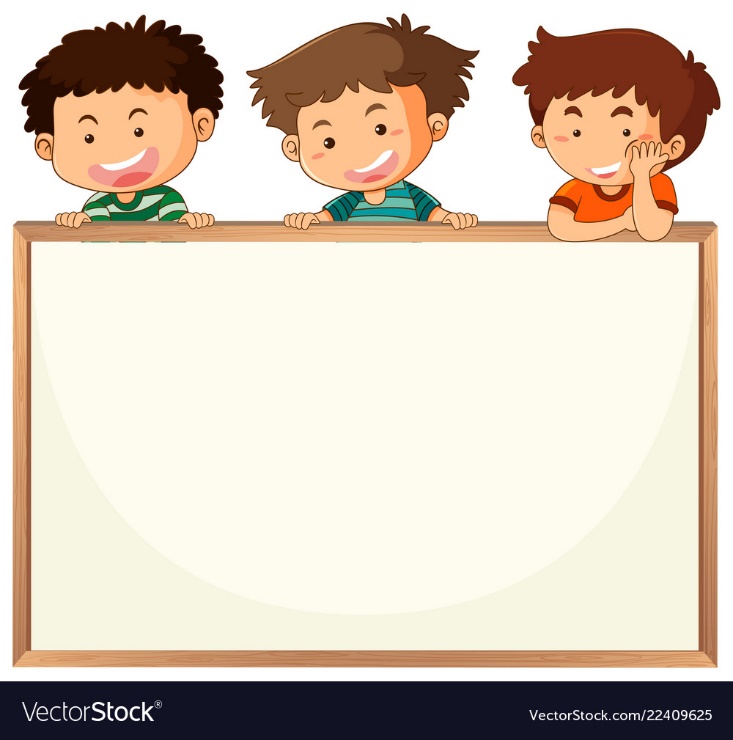 So s¸nh 2 ch÷ i-t
t
i
Giới thiệu chữ
c
®
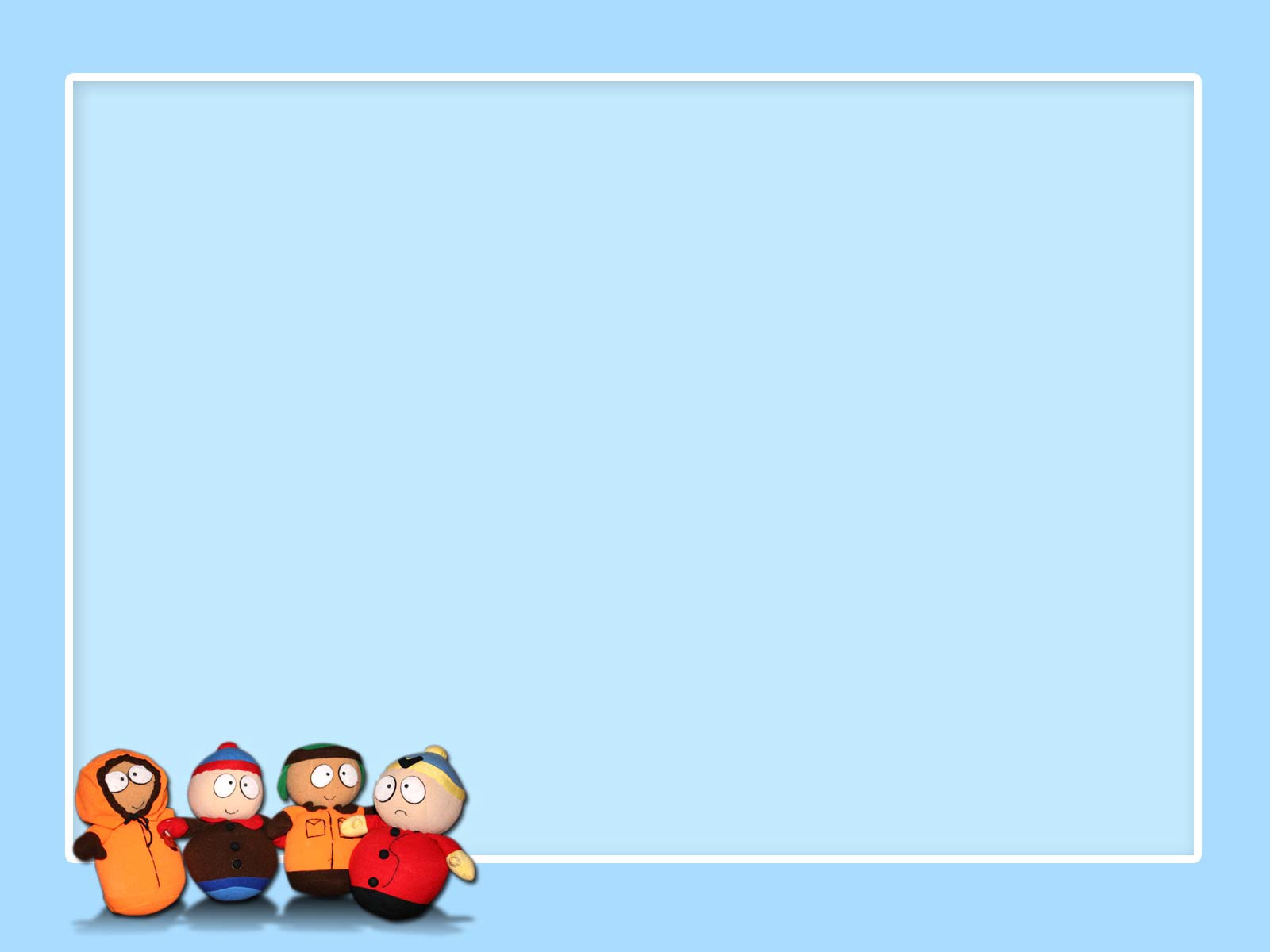 C¸c kiÓu ch÷ i-t-c
C
T
I
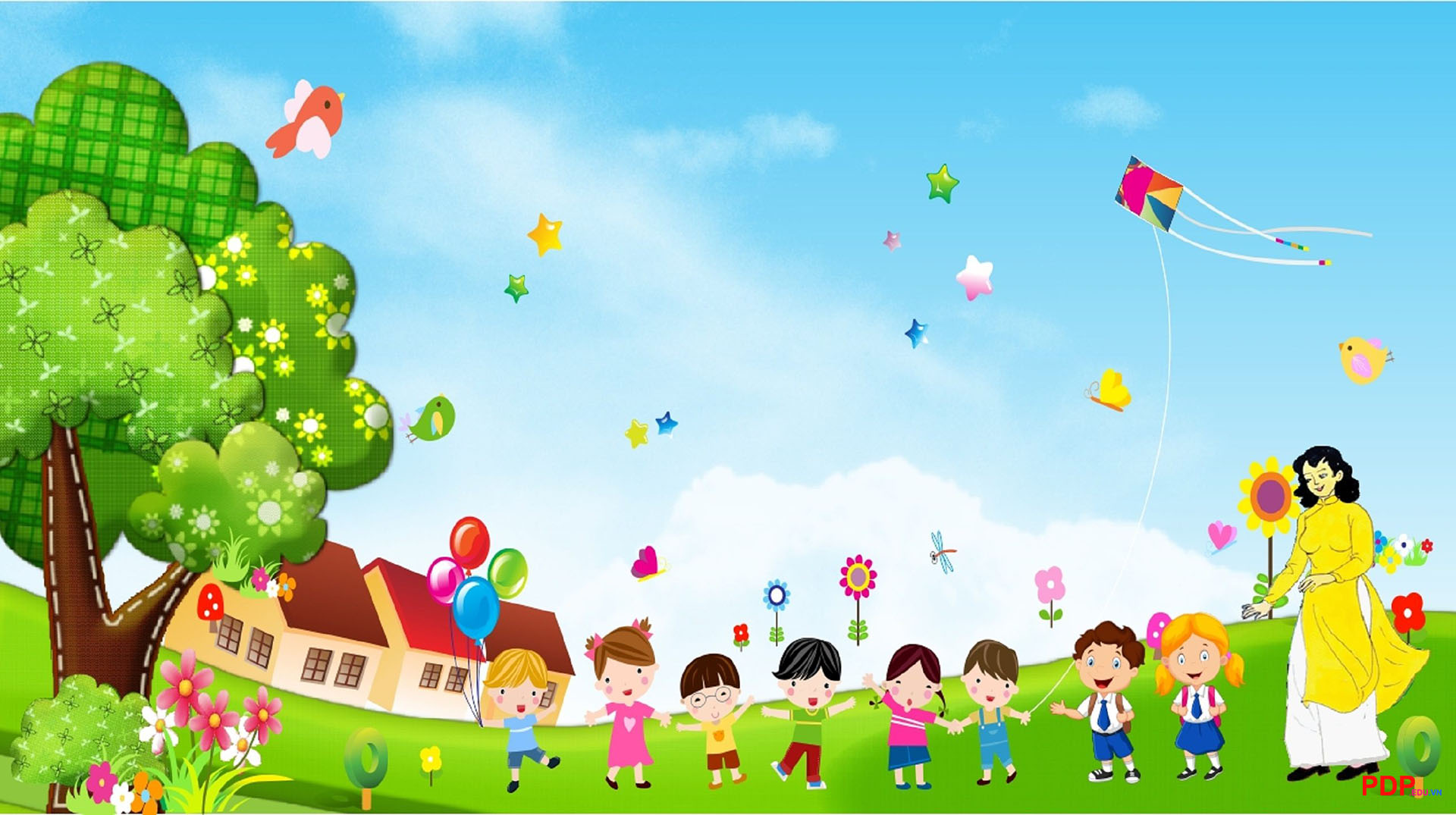 S¸ng nay mÑ chë bÐ Cóc ®i häc. Tíi líp, bÐ Cóc rÊt vui khi c« gi¸o d¹y móa h¸t cïng víi c¸c b¹n.
G¹ch ch©n ch÷ c¸i i,t,c cã trong bµi th¬ vµ bÐ ®Õm xem cã bao nhiªu ch÷ c¸i i,t,c nhÐ. BÐ h·y viÕt sè vµo « vu«ng bªn c¹nh nhÐ!

Th¬ CÇu Vång

                           Mưa rào vừa tạnh
                  Có cái càu vồng
                   Ai vẽ cong cong
                   Tô màu rực rỡ                
                   Tím, xanh, đỏ, vàng
                    Ồ! hai cái cơ
                    Cái rõ, cái mờ
                    Ai tài thế nhỉ?
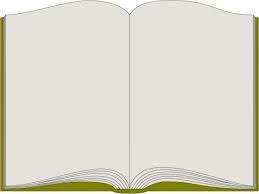 i
C¸c kiÓu ch÷ i-t-c
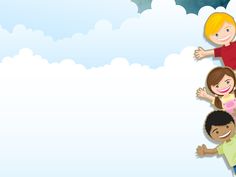 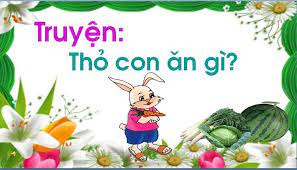 t
c
c
t
i
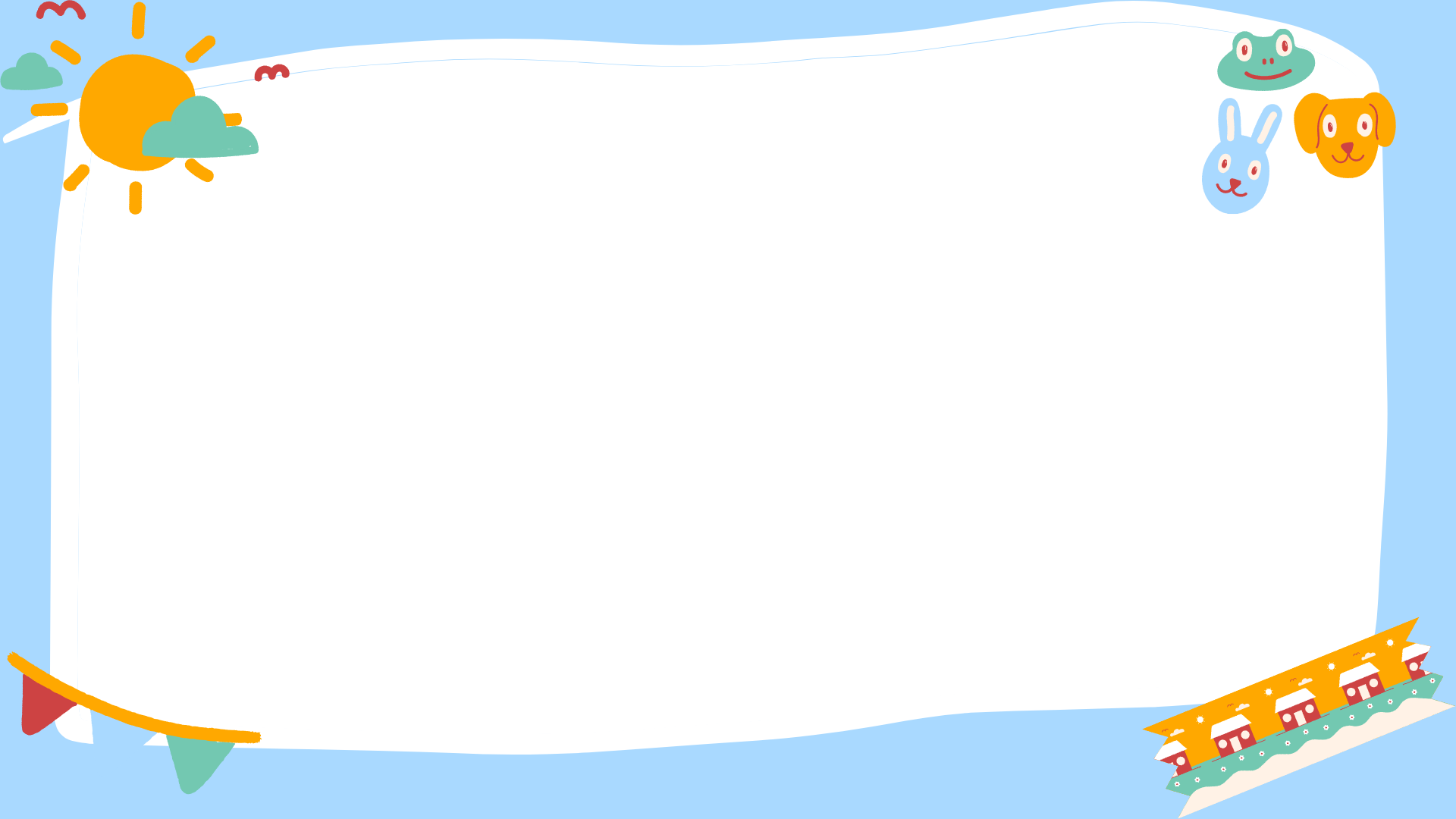 t
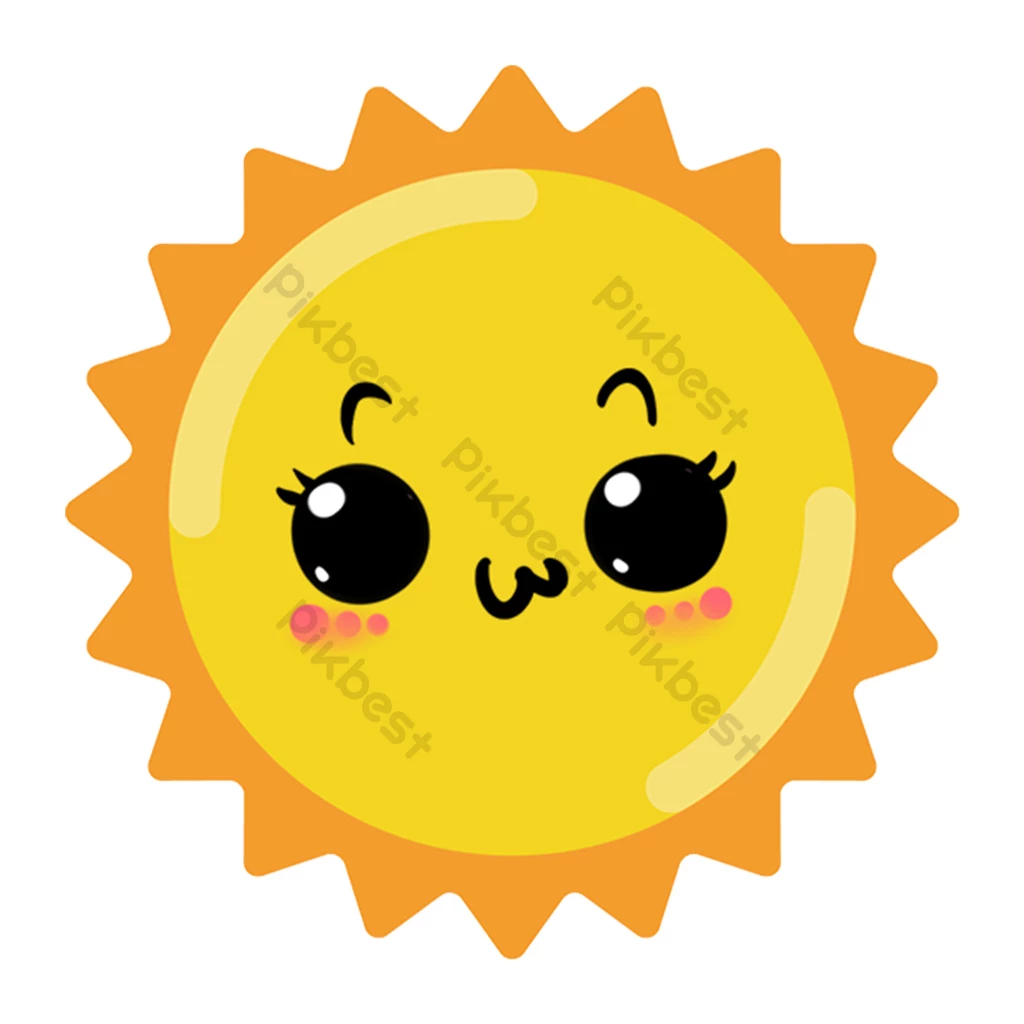 i
3
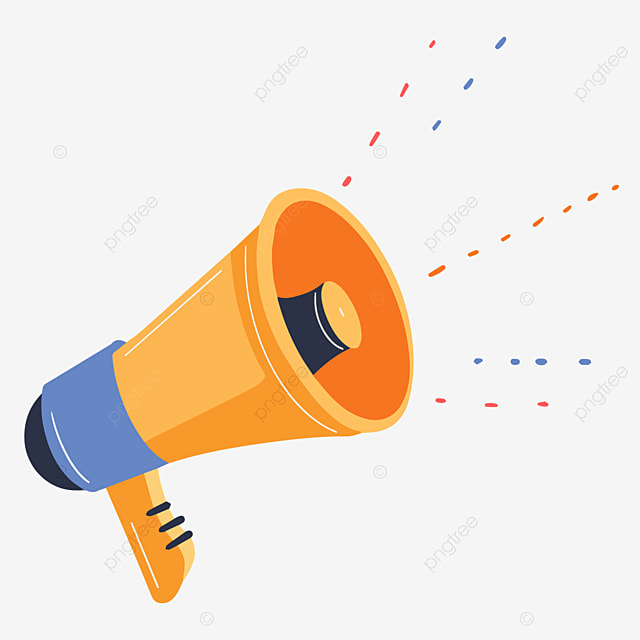 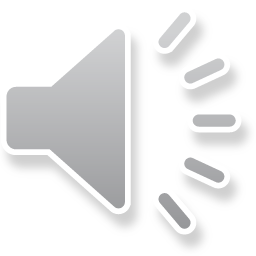 1
2
4
c
i
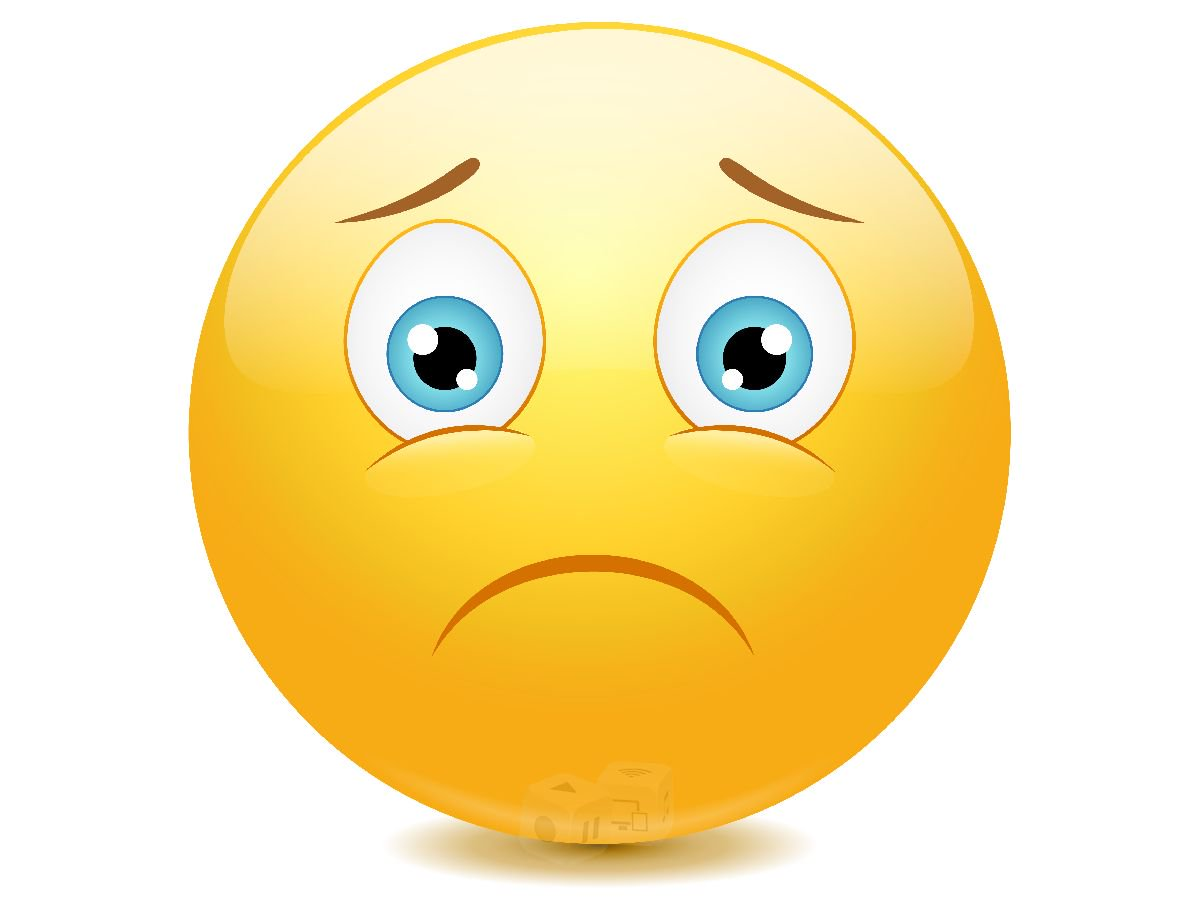 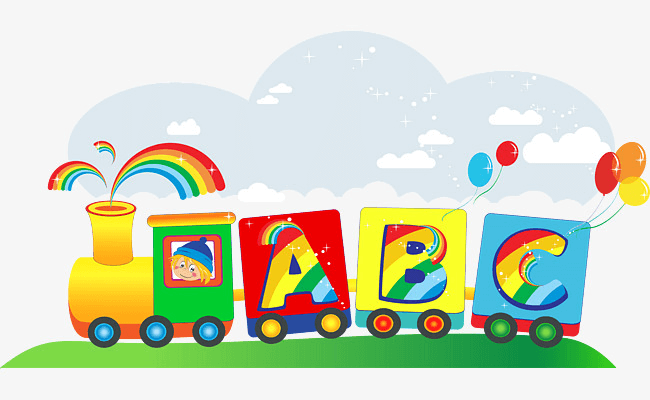 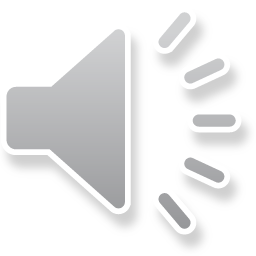